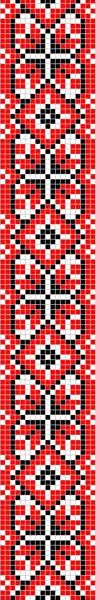 Structure of the State Service of Ukraine on Food Safety and Consumer Protection
Структура Государственной службы Украины по вопросам безопасности пищевых продуктов и защиты потребителей
[Speaker Notes: Структура Государственной службы Украины по вопросам безопасности пищевых продуктов и защиты потребителей
 Деятельность Госпродпотребслужбы координируется Кабинетом Министров Украины через Министра аграрной политики и продовольствия Украины. 
Госпродпотребслужба реализует государственную политику в сферах:
- ветеринарной медицины, 
-безопасности и отдельных показателей качества пищевых продуктов;
- карантина и защиты растений;
- идентификации и регистрации животных;
- санитарного законодательства;
 -предупреждения и уменьшения употребления табачных изделий и их вредного влияния на здоровье населения;
-метрологического надзора;
-рыночного надзора;
 -семеноводства и государственного надзора (контроля) в -сфере охраны прав на сорта растений;
-защите прав потребителей и рекламы.]
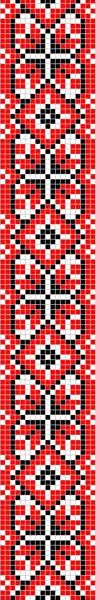 Structure of the Department of Phytosanitary Safety, 
Control in Seed Production and Seedling 
Структура Департамента фитосанитарной безопасности, контроля в сфере семеноводства и рассадничества
[Speaker Notes: Вопросы которые касаются фитосанитарии координирует Департамент фитосанитарной безопасности, контроля в сфере семеноводства и раcсадничества.
в который входит 2 управления, Управление фитосанитарной безопасности, и Управление контроля в сфере семеноводства и рассадничества. 
Вопросы касающиеся карантина и защиты растений координирует Управление фитосанитарной безопасности. В состав Управления входят: 
- отдел карантина растений;
- отдел фитосанитарных мер на таможенной границе;
- отдел защиты растений;
- сектор анализа рисков. Управление также осуществляет координацию работы и контроль деятельности управлений фитосанитарной безопасности и фитосанитарных лаборатории в областях Украины.
Во всех областях Украины работают областные управления фитосанитарной безопасности, их 24 по всей стране, контроль в сфере карантина и защиты растений осуществляют 1450 фитосанитарных инспекторов. Кроме этого, в каждой области Украины есть государственные фитосанитарные лаборатории их также 24 кроме этоих есть еще 2 контрольнотоксикологических, где работает 1890 профильных специалистов. .
Все сотрудники управлений фитосанитарной безопасности регулярно проходят повышение квалификации как в национальных так и в иностранных институциях.
Высокую оценку украинских фитосанитаров отмечают национальные организации защиты растений как Европы так и Азии.]